Quantifying fossil and biospheric CO2 fluxes in California using ground-based and satellite observations
Heather Graven, SIO and Imperial College London
Ralph Keeling and Tim Lueker, SIO
Marc Fischer and Seongeun Jeong, LBNL
Tom Guilderson, LLNL
Nick Parazoo and Christian Frankenberg, JPL
Ying Hsu, CARB
Bill Callahan and Chris Sloop, EN
John Miller, NOAA
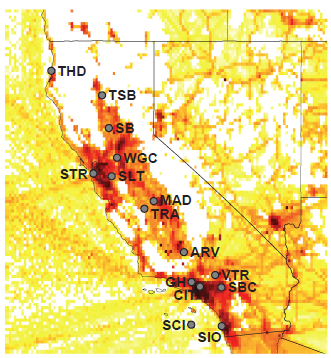 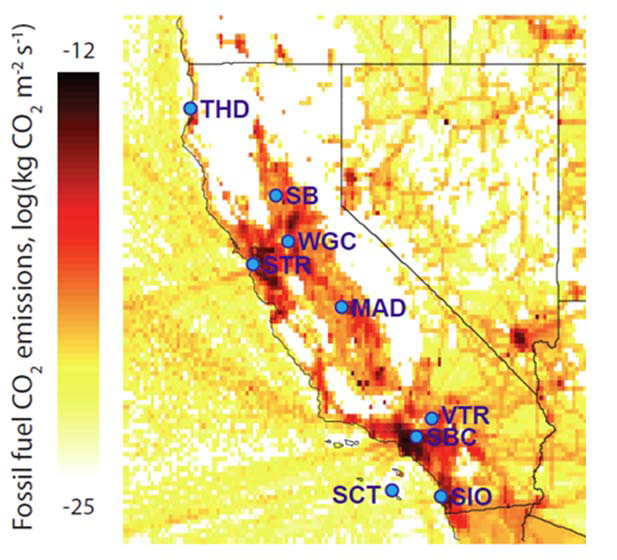 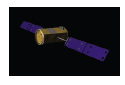 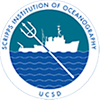 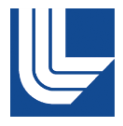 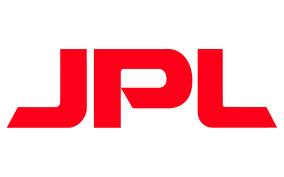 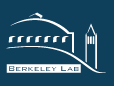 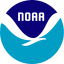 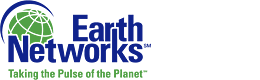 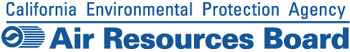 Collaborative network of CO2 observations
Can we use atmospheric observations to optimize both fossil fuel emissions and biospheric fluxes?
Urban Area:  fossil fuel emissions
Radiocarbon separates fossil-derived and biospheric CO2 

14C is produced in the atmosphere and participates in carbon cycle, decaying with ~5000 year half-life

Fossil fuels have no 14C and dilute 14CO2






Linking 14C with CO can provide information on source type, extend temporal coverage of fossil/biospheric separation
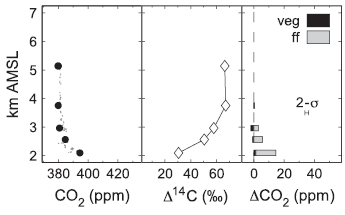 bio
ff
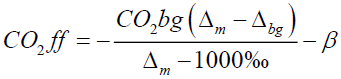 Rural Area: respiration
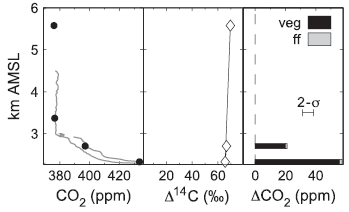 bio
ff
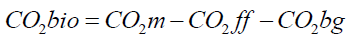 Examples from 
Graven et al. 2009
Our pilot project will use observations to estimate fossil fuel and biospheric CO2 fluxes in California
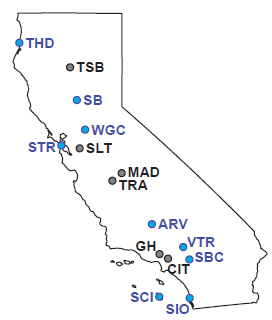 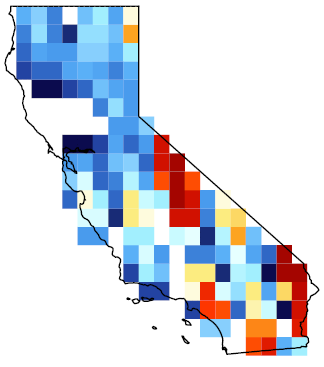 OCO-2
soundings
Tower
Network
Create new data constraints on fluxes: 
Field campaigns in May and Nov. 2014 will sample flasks every 3 days at 9 sites for D14CO2 and CO analysis, supplementing in situ and remote measurements of total CO2
6   	          80
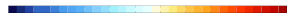 # in Sep ‘10
Develop data-model integration framework to estimate fluxes:
Bayesian inversion using CMS products for a priori fluxes and background CO2 concentrations, WRF-STILT atmospheric modeling, D14CO2 and total CO2 data, including OSSE/pseudo-data experiments and uncertainty quantification
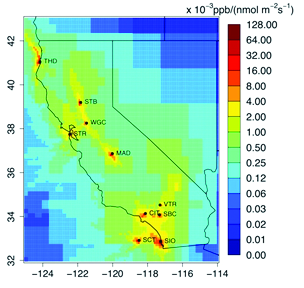 Background 
CO2
A Priori 
Flux 
Models
WRF-STILT 
footprints
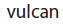 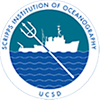 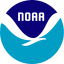 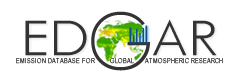 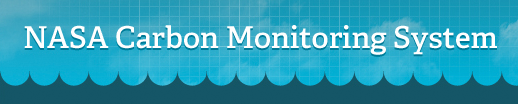 CASA-GFED
4D posterior CO2 fields
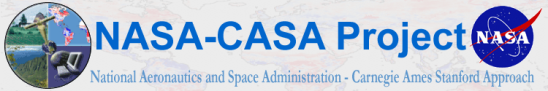